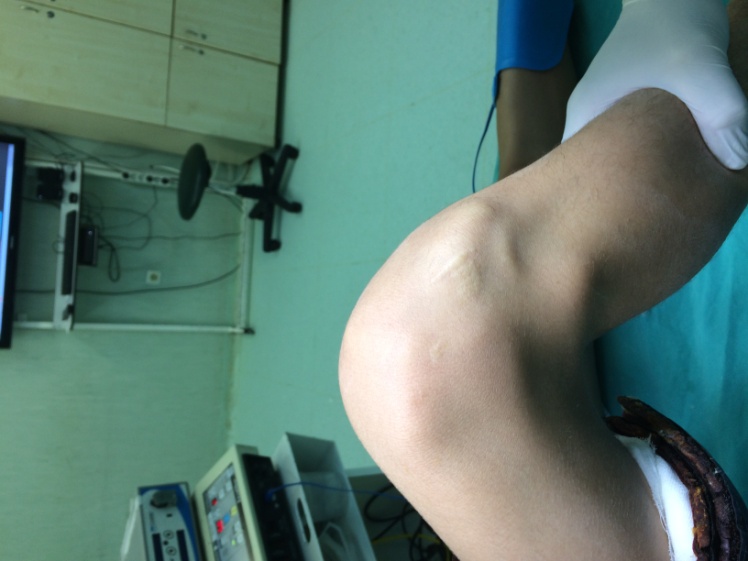 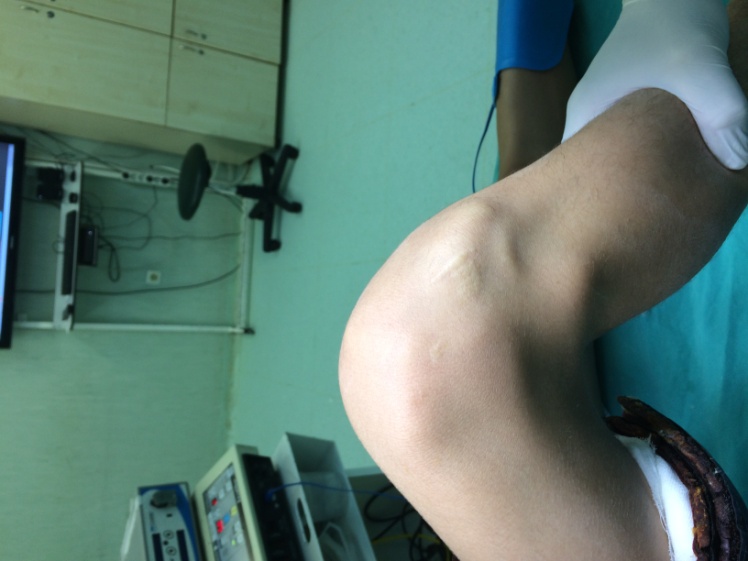 15 Yaş E, Sağ Dizde Kitle
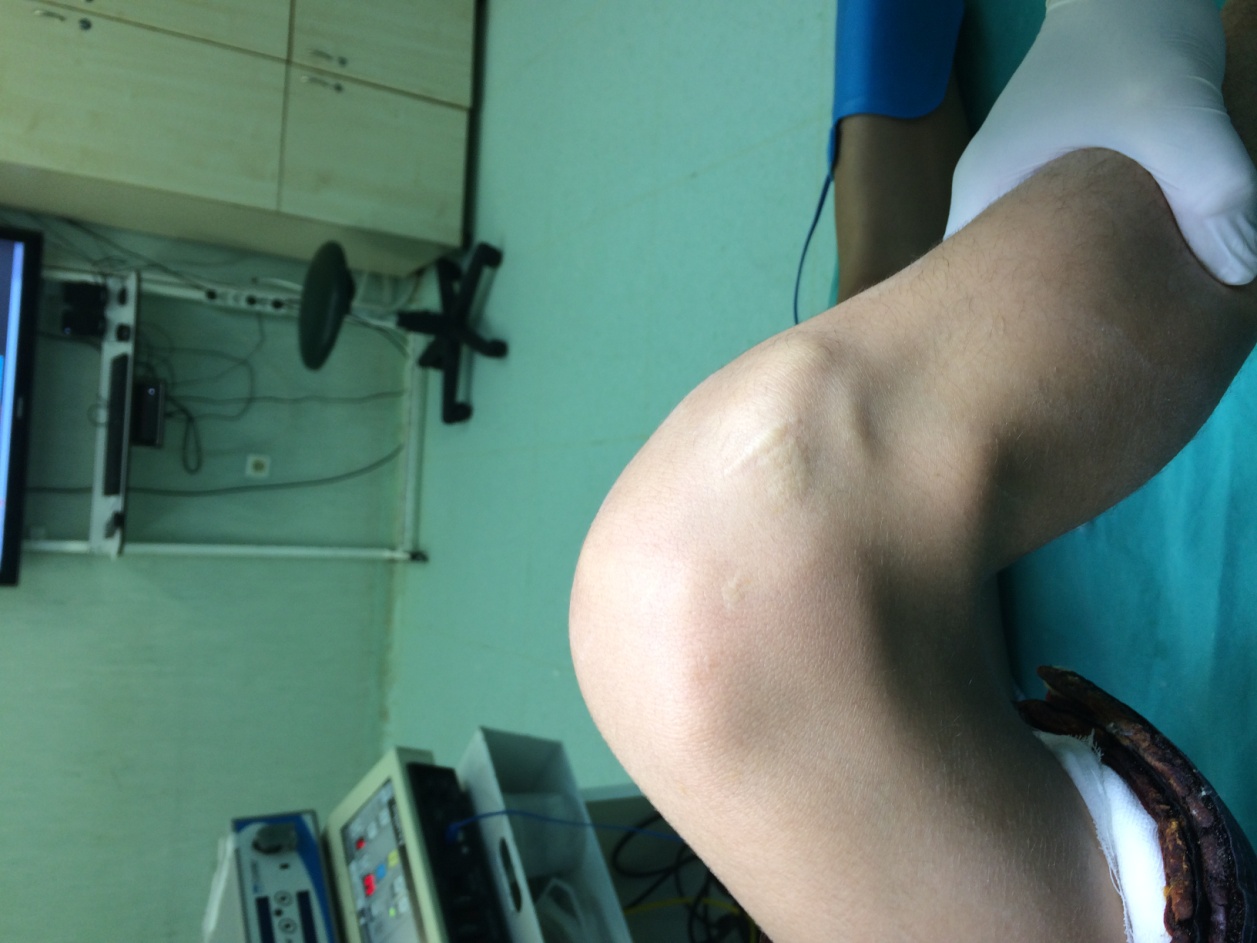 MRI
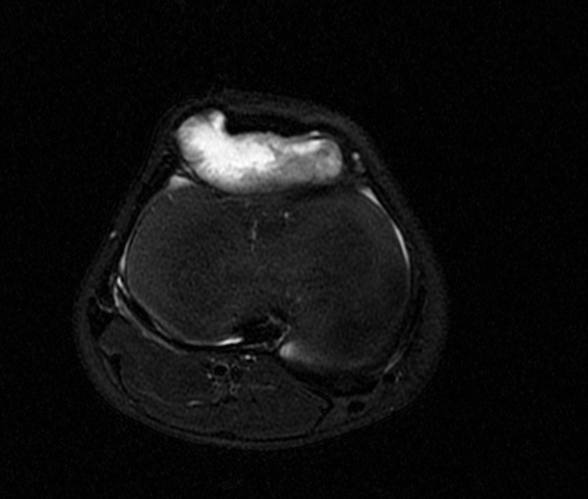 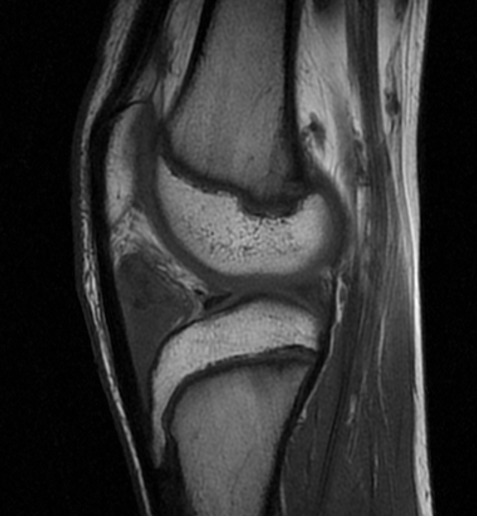 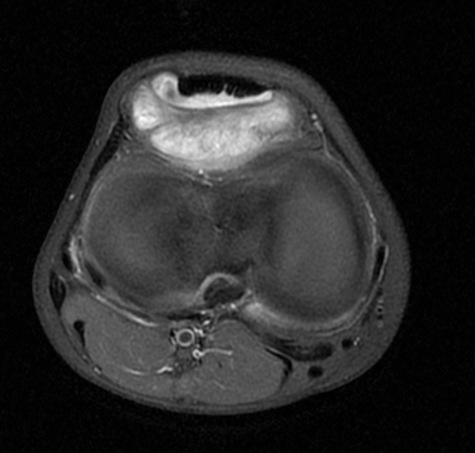 Sinovyal Hemanjiom